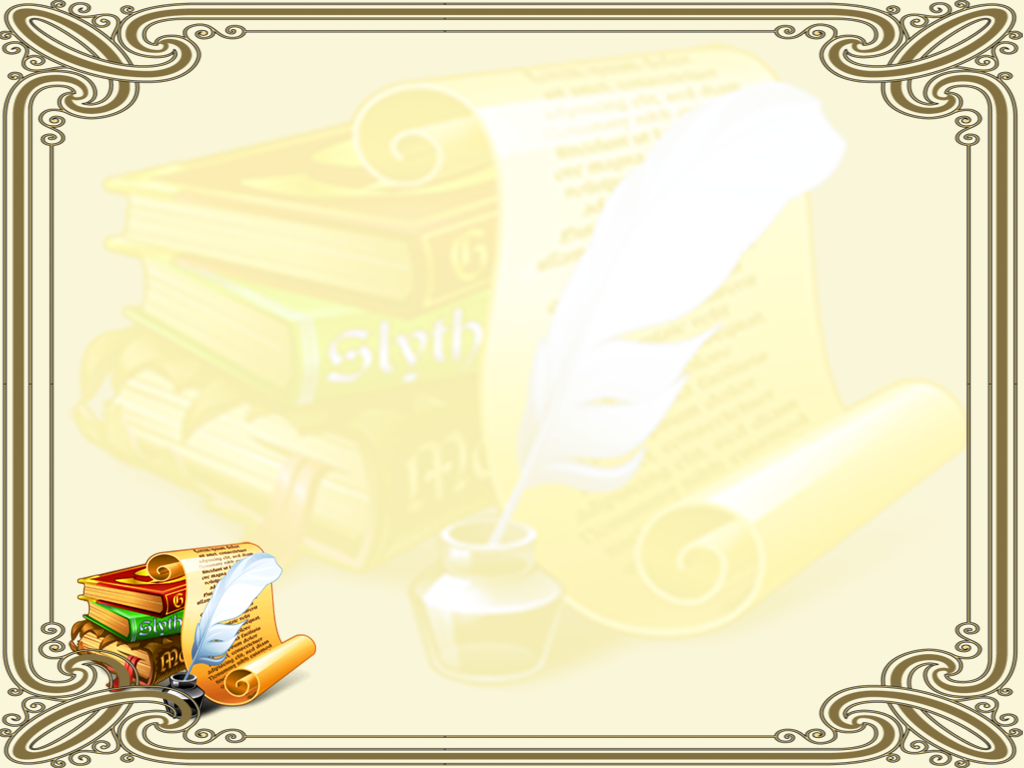 Лучший способ изучить что-либо – 
это открыть самому»
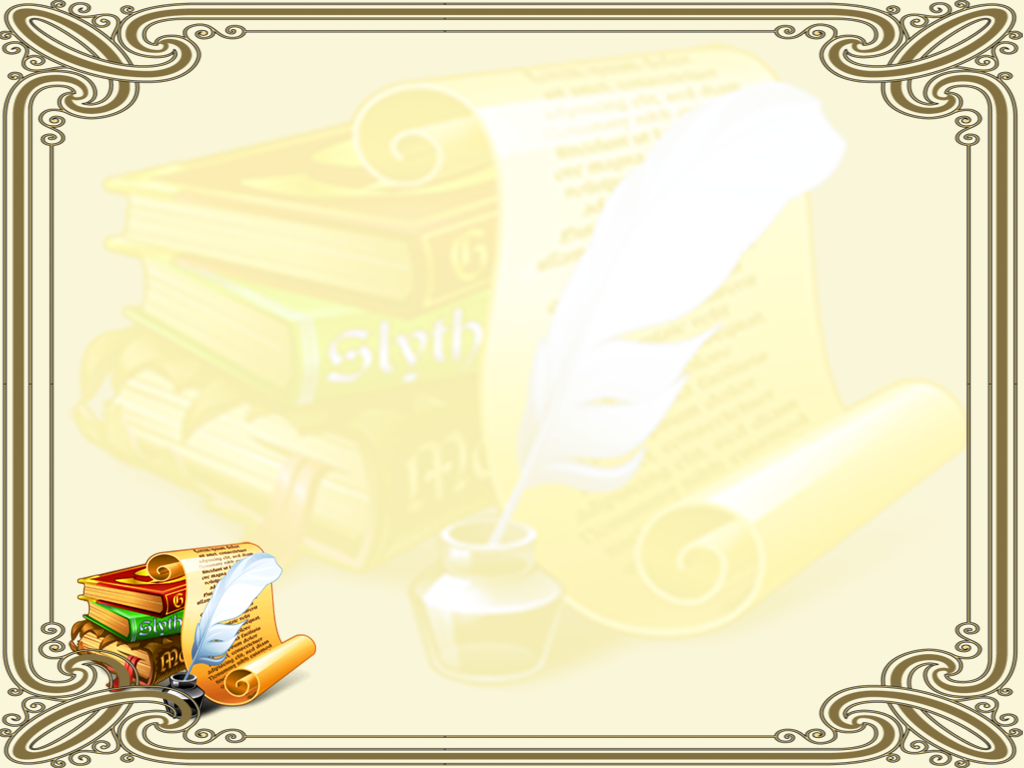 ДОБРО   ТЕПЛО  
  ДЕЛО   СМЕЛО    
СЕГОДНЯ    ЗАВТРА
При солнышке тепло – при матери добро. 
Сделал дело – гуляй смело.
Не откладывай на завтра то, что можешь сделать сегодня.
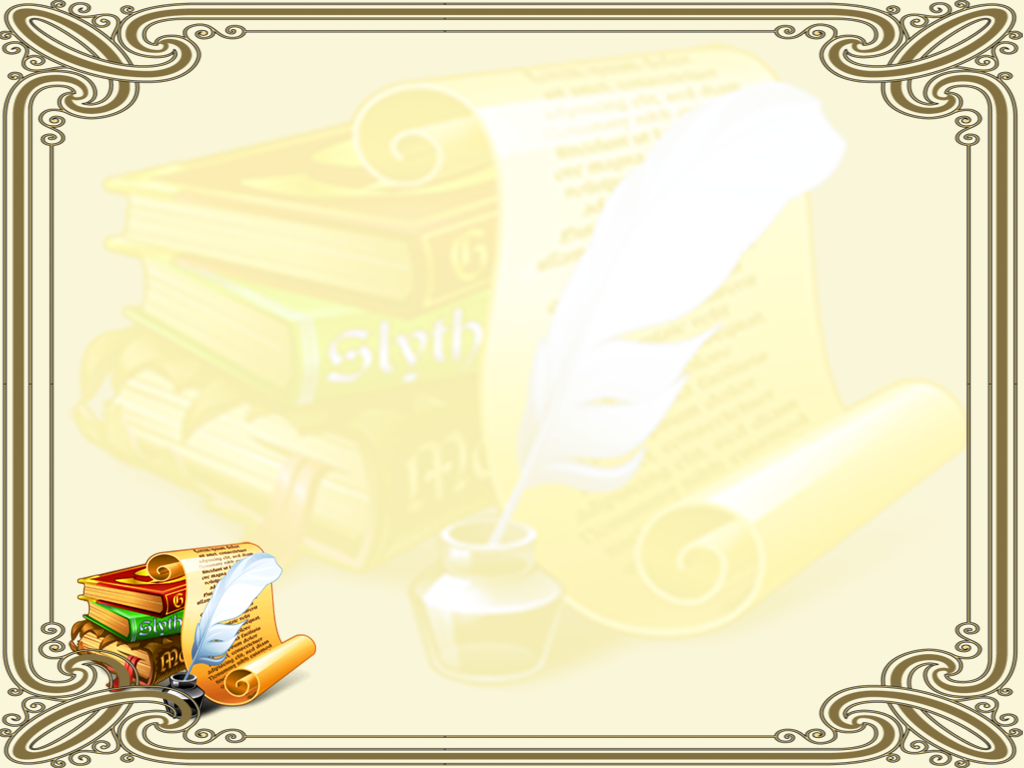 ДЕРЯБА
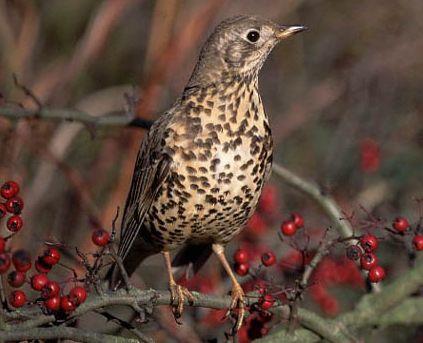 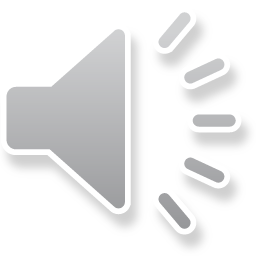